Narrative  Structure
Using the Pyramid Story Structure
What is plot?
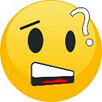 It is the series of events or actions that make up a story.
There are many types of story structure, but the most common is
The Pyramid Story Structure
The pyramid story structure
Climax
Middle
Falling action
Rising action
Inciting incident
Introduction
Conclusion
Beginning
End
That’s a lot to understand!
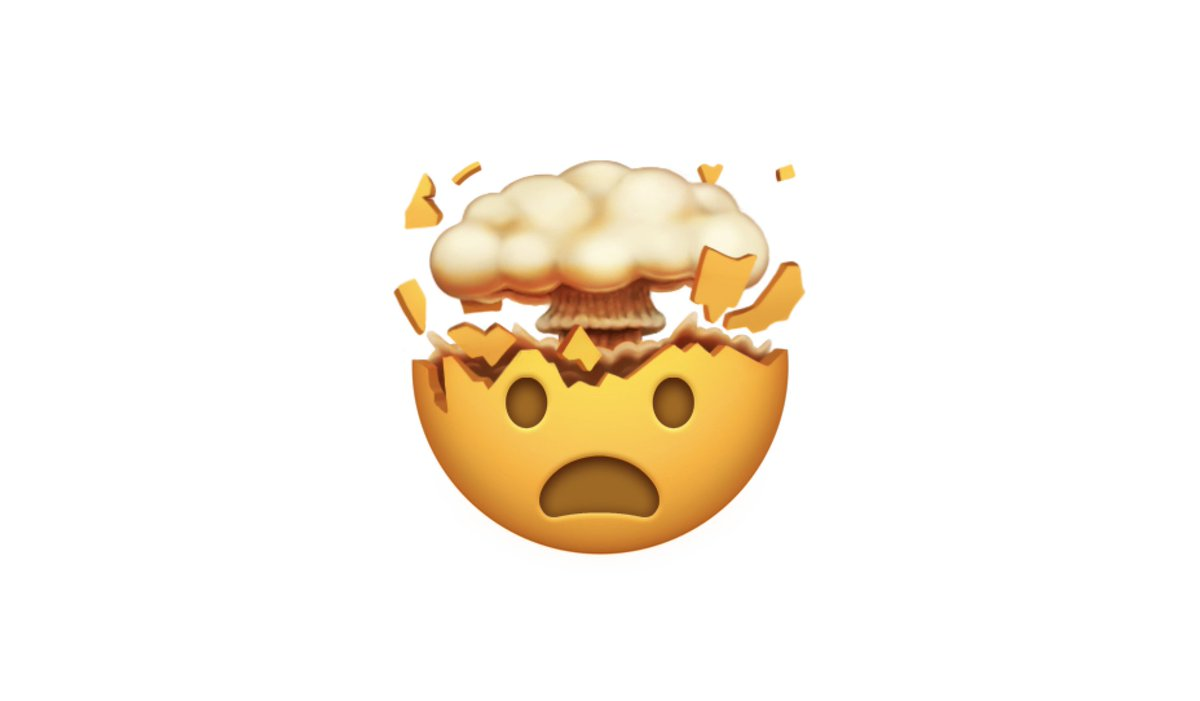 Let’s break it down shall we?
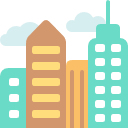 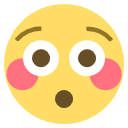 .
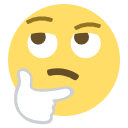 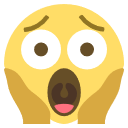 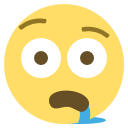 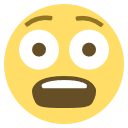 .
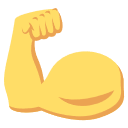 .
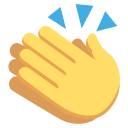 Now let’s put it into practice!
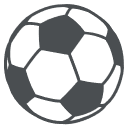 Fill in the Pyramid Story Structure for Musa’s Story.
Climax
Middle
Falling action
Rising action
Inciting incident
Introduction
Conclusion
Beginning
End
Climax
Inciting incident
 Musa discovers he has bone cancer.
Musa makes the choice to have his leg amputated.
Falling action
Musa recovers and discovers dance.
Rising  action
The doctors try to cure it through chemotherapy, but it does not work.
Musa is a young boy, aged 11, who is a soccer player.
Musa joins Vuyani Dance Theatre
Introduction/Exposition
Conclusion